Audio Example #1:Disclosing Feelings
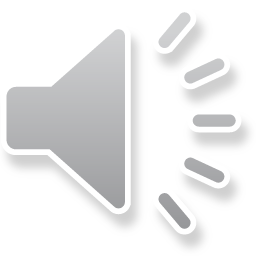 Audio of Client Giving a Resistant Statement. See if you can give a Disclosing Feelings statement